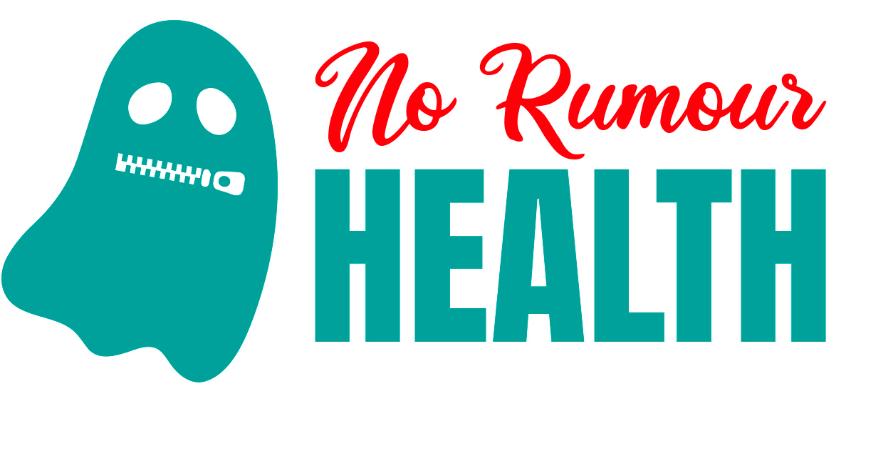 MODULE 2
How to spot health hoaxes
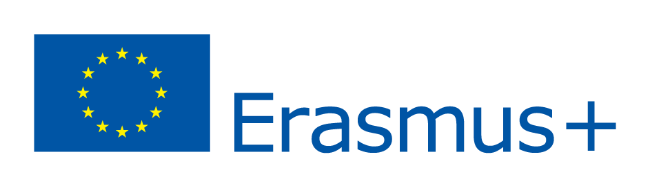 HOW DO HOAXES GO VIRAL?
Hoaxes usually spread quickly because they prey on our emotions
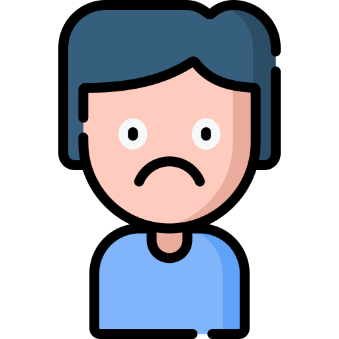 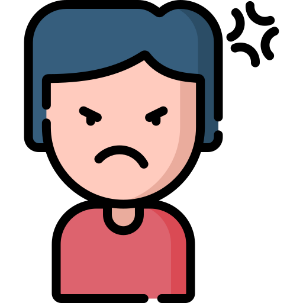 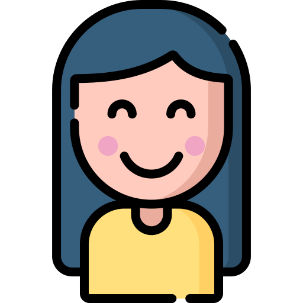 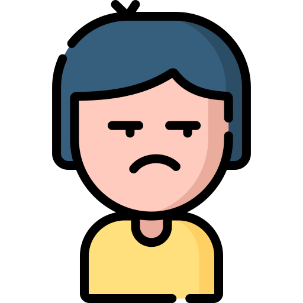 HOW DO HOAXES GO VIRAL?
Health hoaxes prey on:
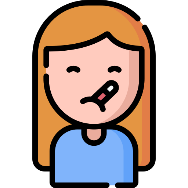 Our fear of illness and death
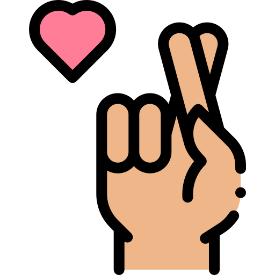 Hope for finding a solution
HOW DO HOAXES GO VIRAL?
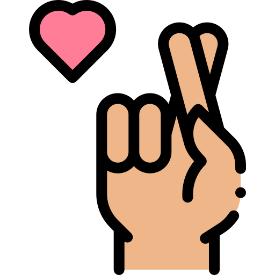 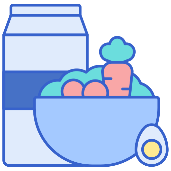 Food
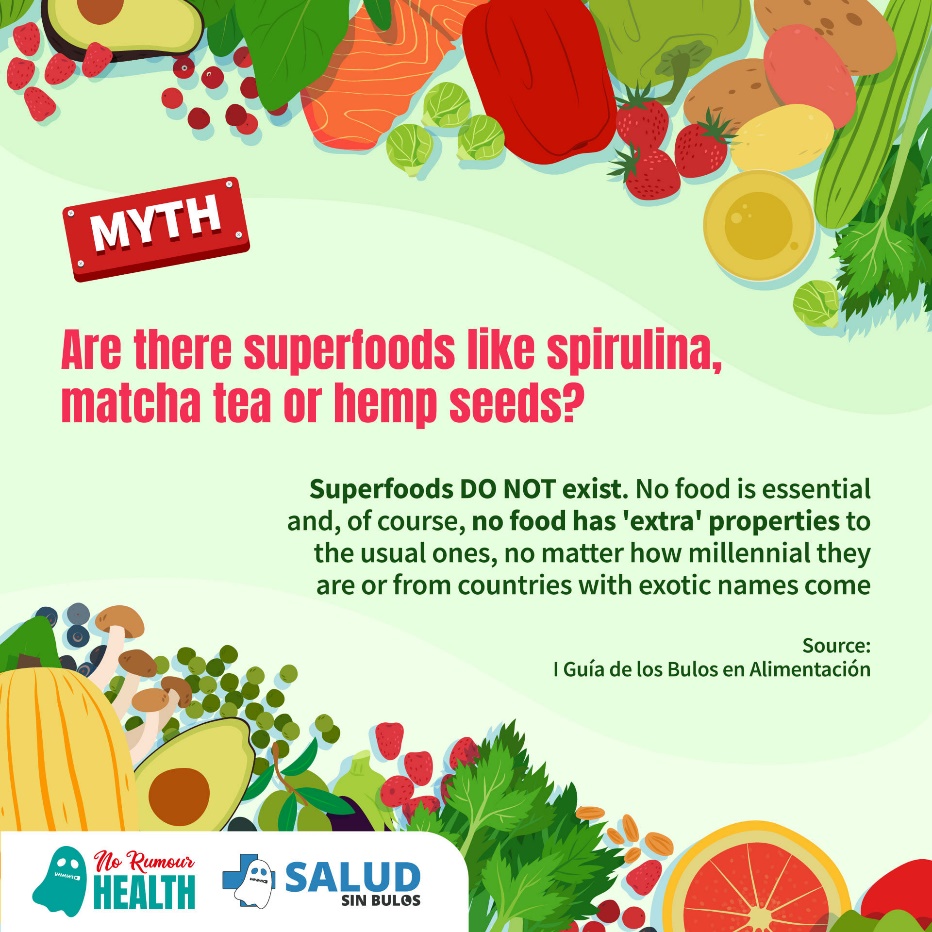 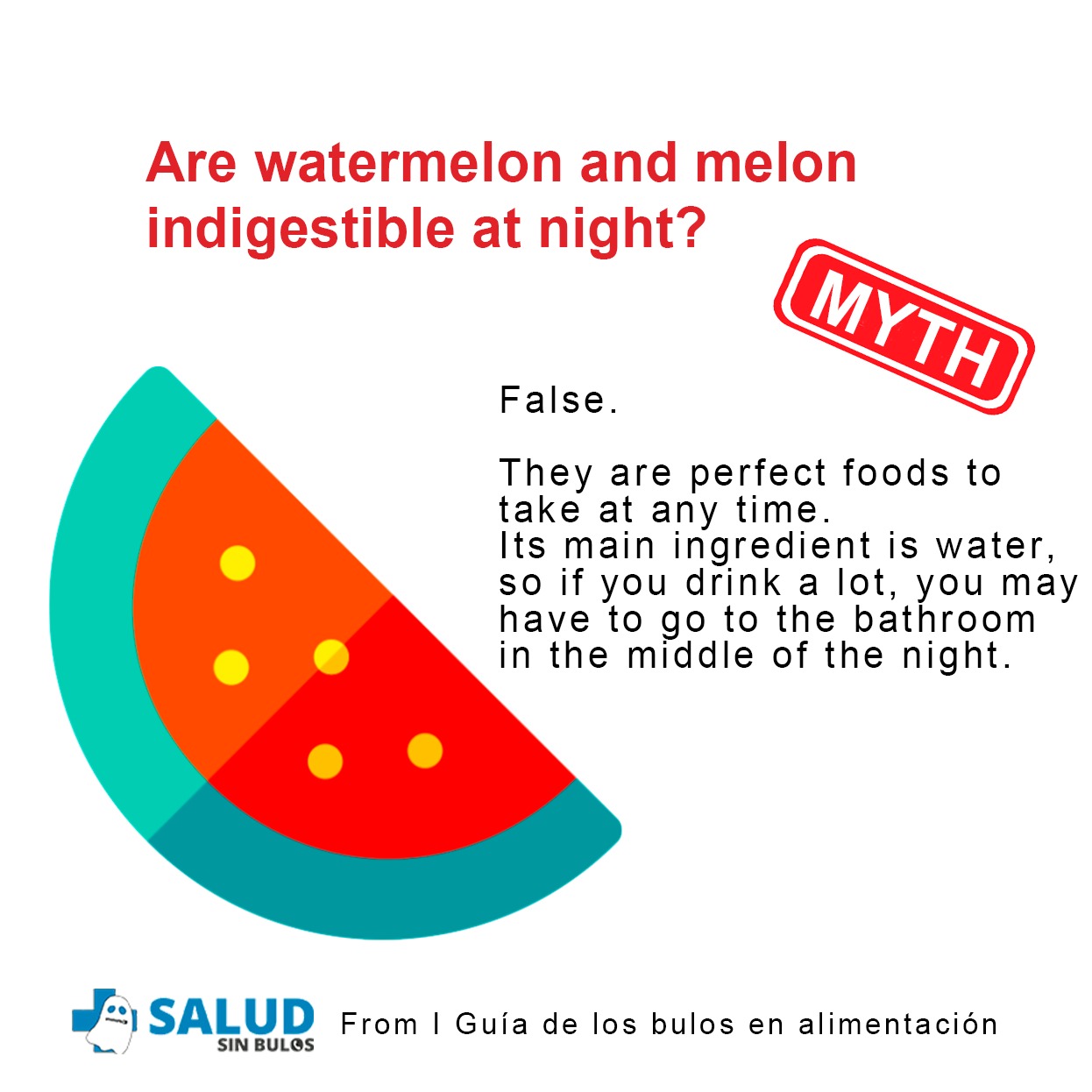 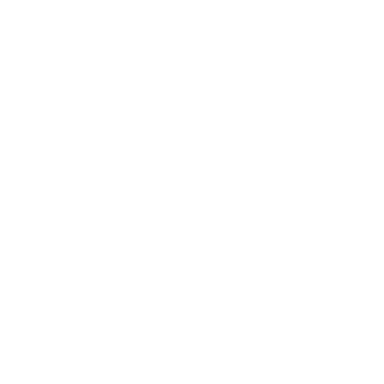 HOW DO HOAXES GO VIRAL?
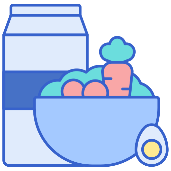 Food
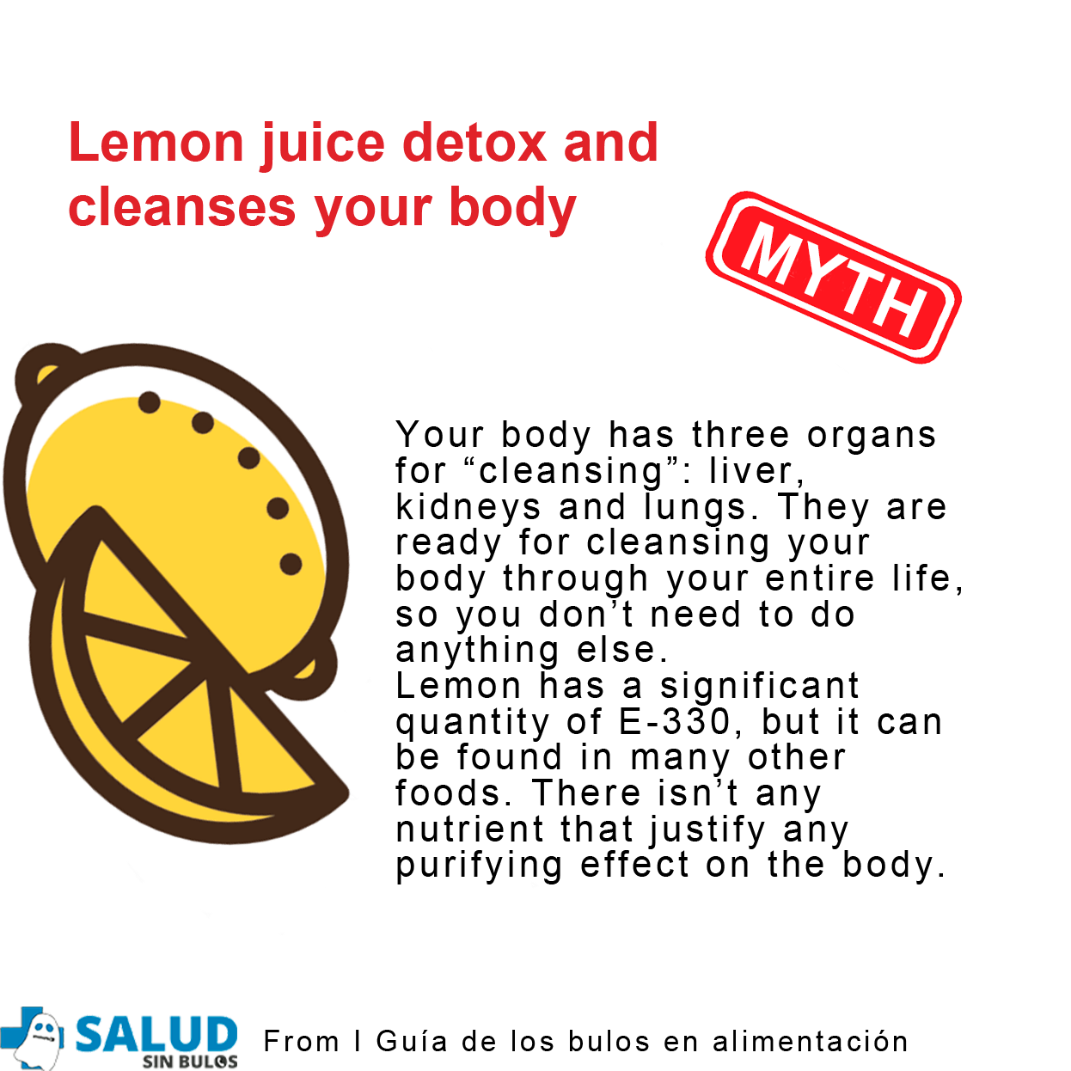 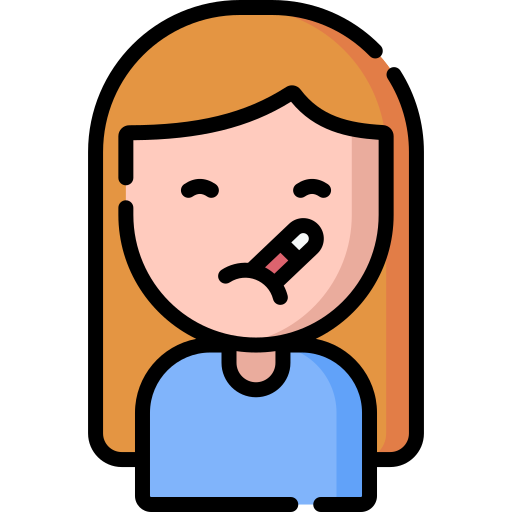 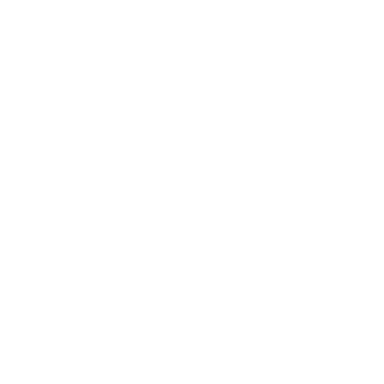 HOW DO HOAXES GO VIRAL?
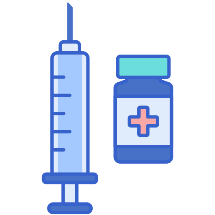 Vaccines
FAKE
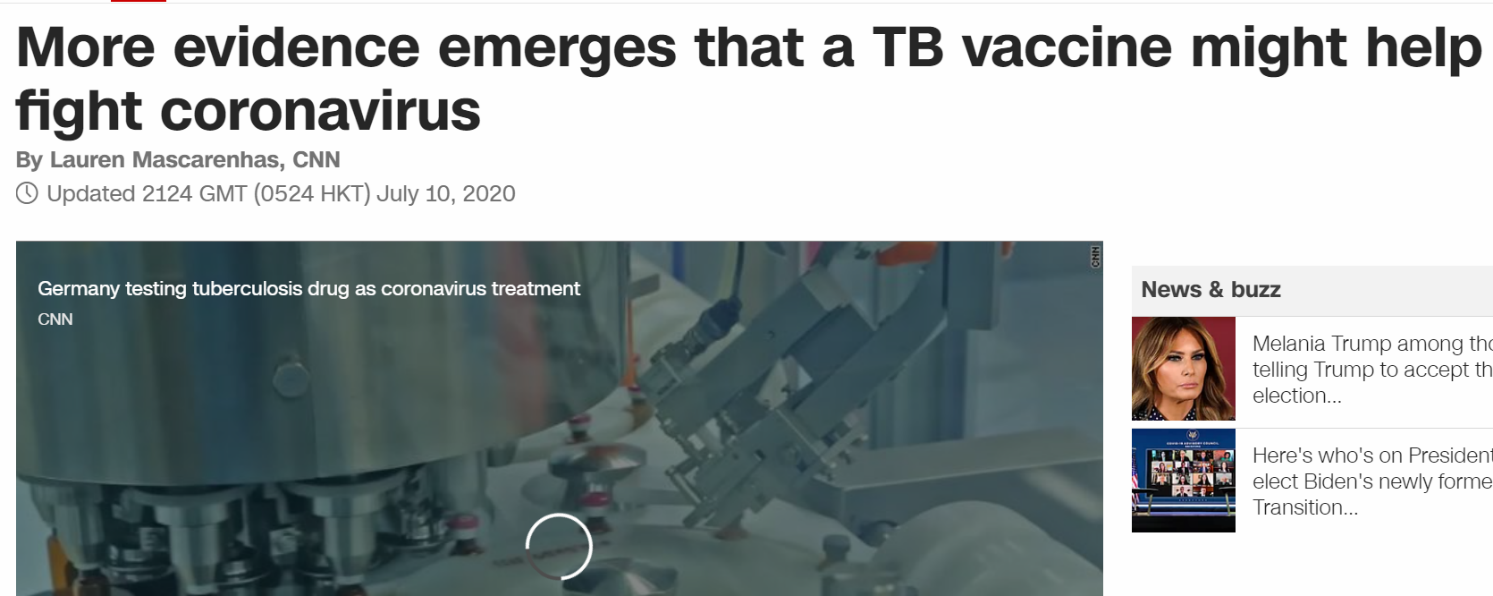 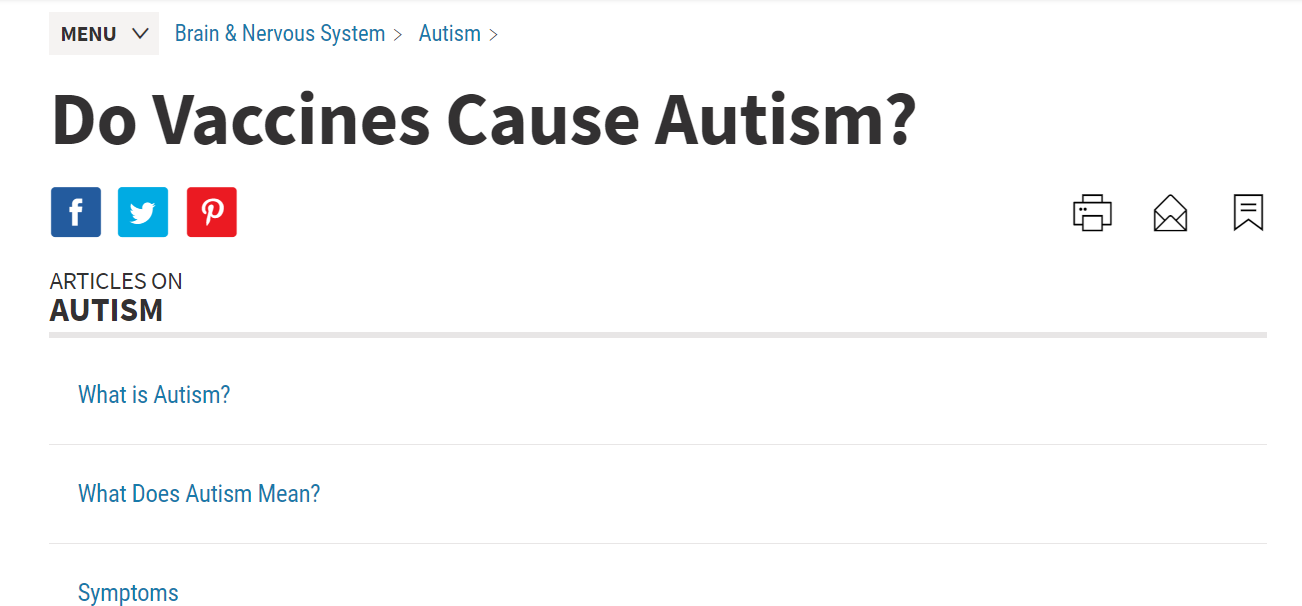 FAKE
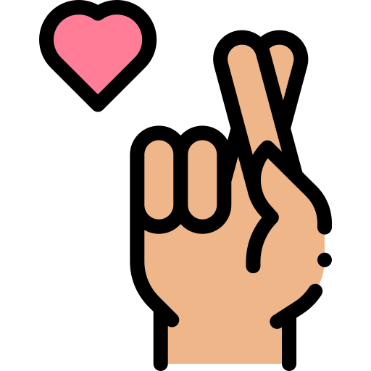 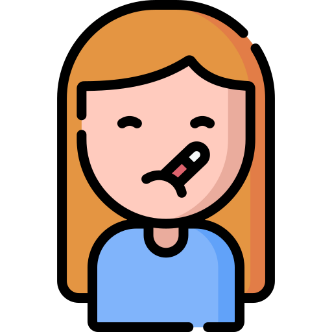 HOW DO HOAXES GO VIRAL?
Alternative therapies
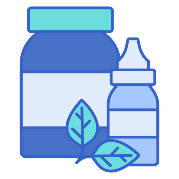 FAKE
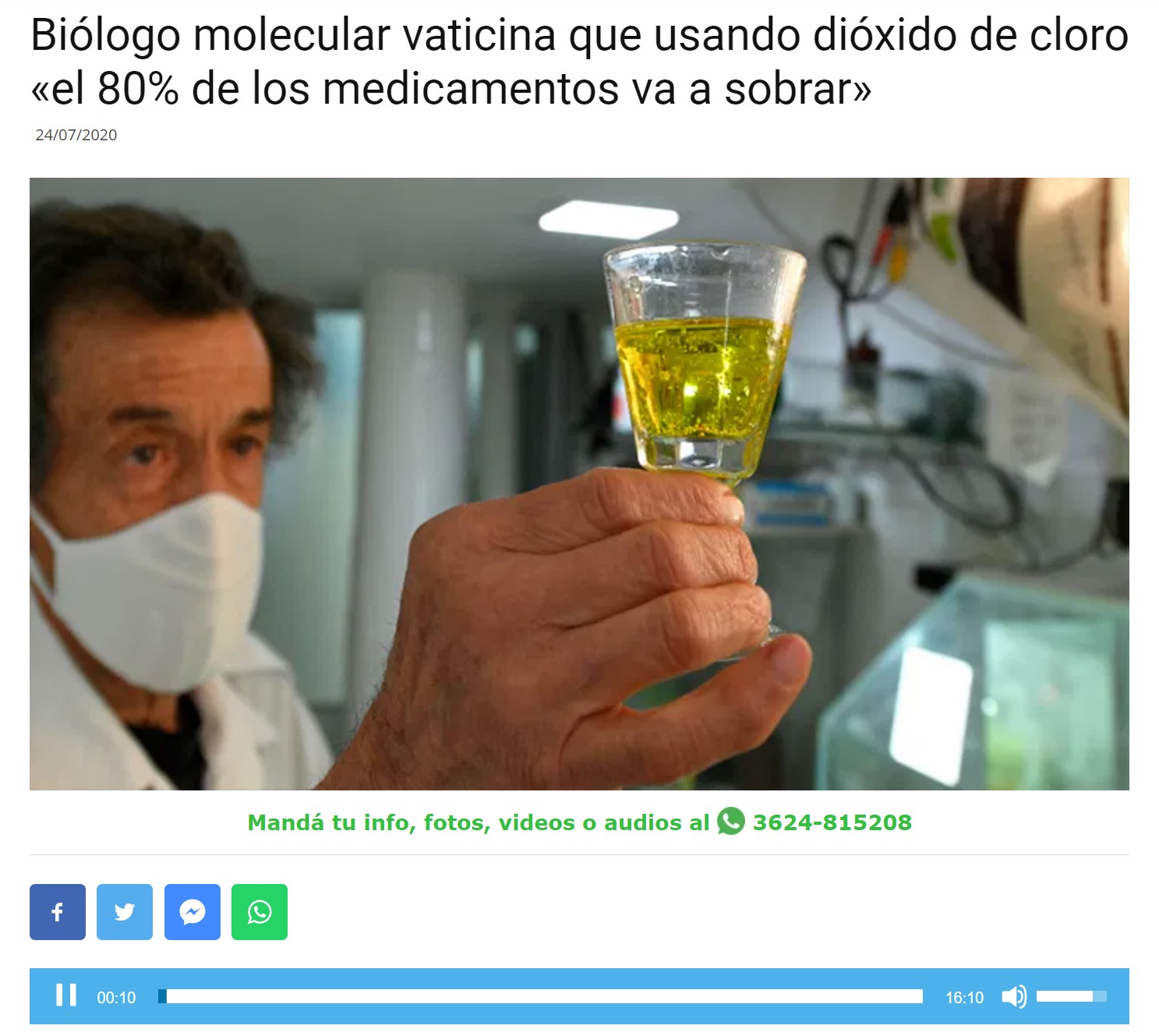 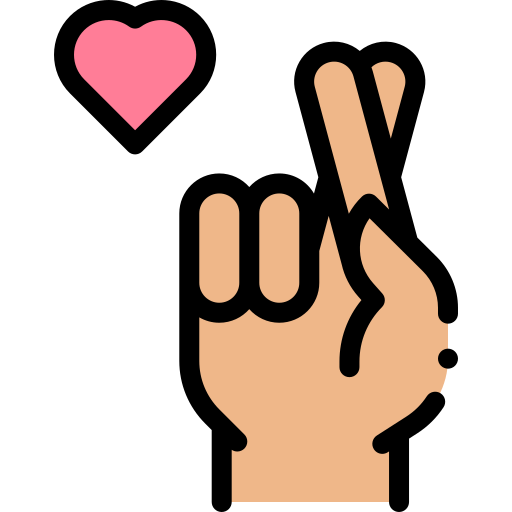 HOW DO HOAXES GO VIRAL?
Cancer
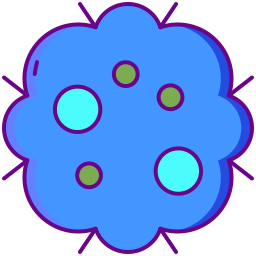 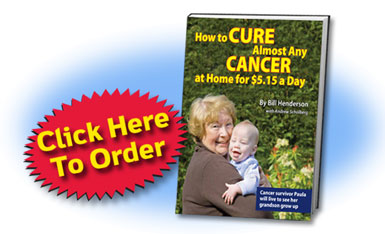 FAKE
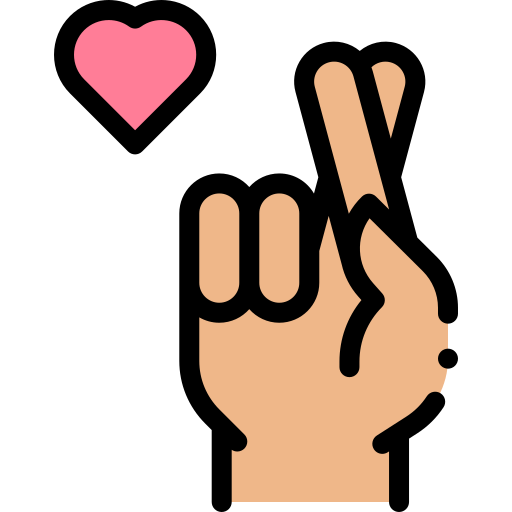 HOW DO HOAXES GO VIRAL?
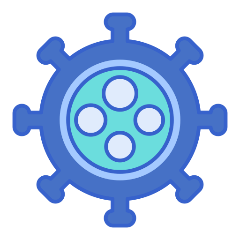 COVID-19
FAKE
FAKE
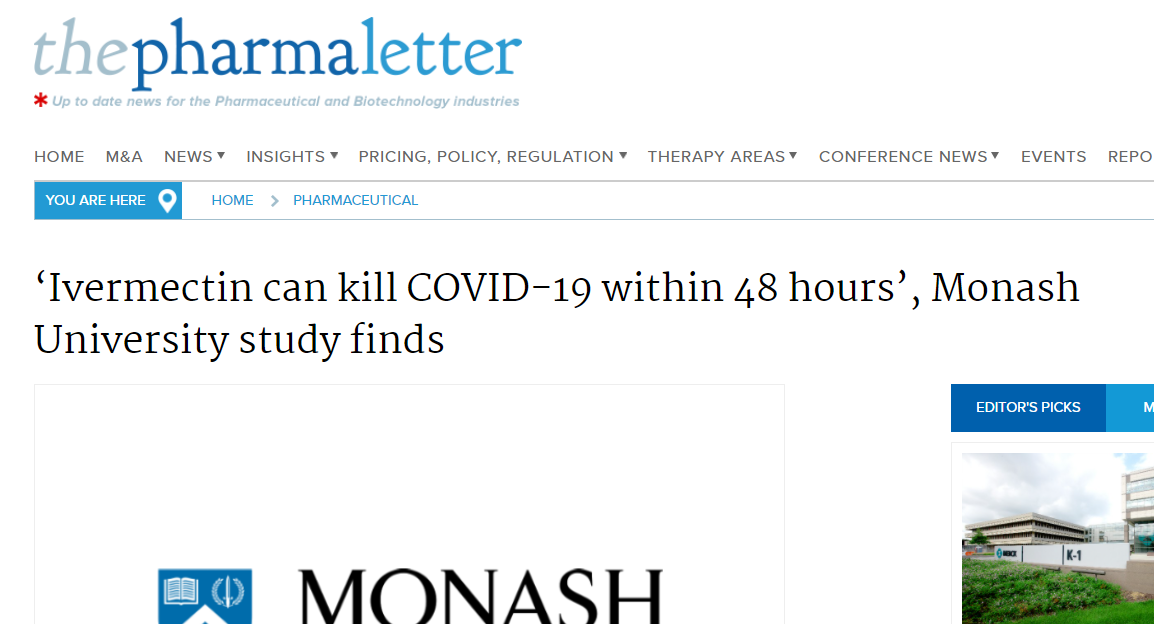 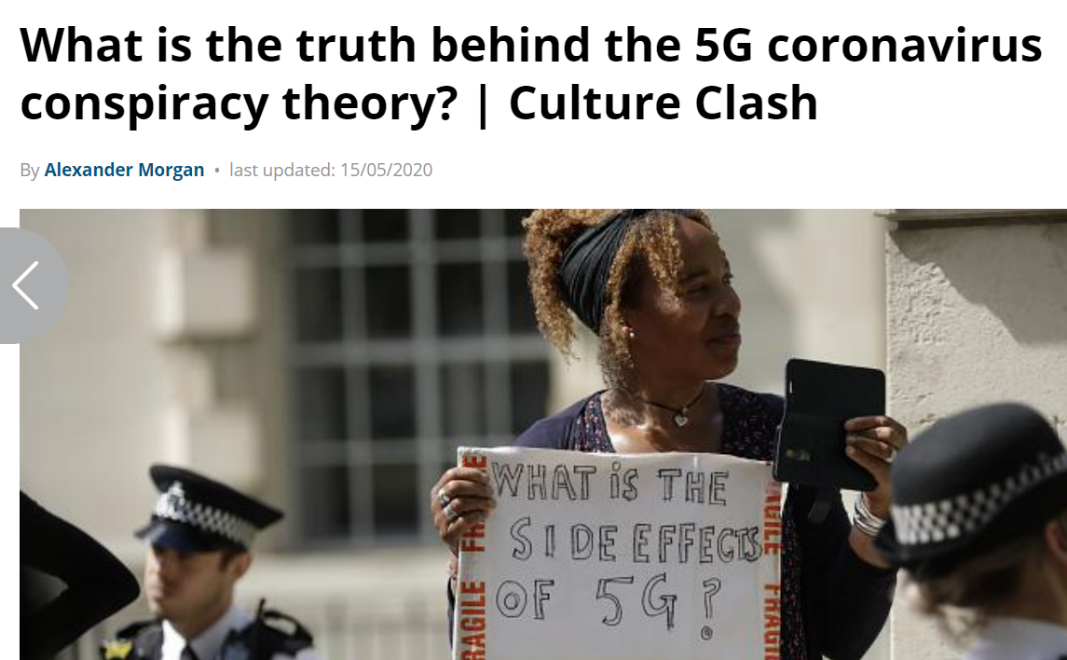 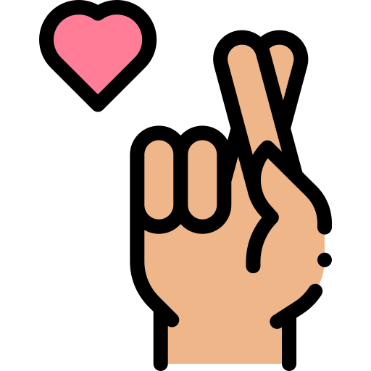 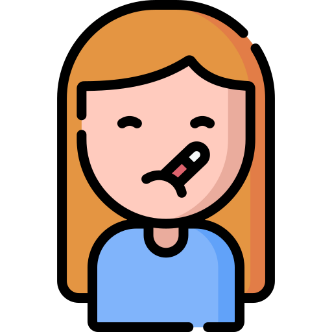 MOTIVES BEHIND HEALTH HOAXES
Selling “miracle” products
Trying to help (without necessary background knowledge)
Harming a third person
Create social alarm
Fighting a specific ideology
HOW DO HOAXES GO VIRAL?
TODAS LAS PERSONAS SOMOS SUSCEPTIBLES
 A CREERNOS UN BULO
HOW DO HOAXES GO VIRAL?
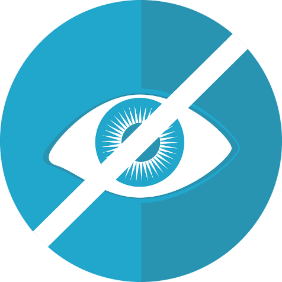 BIAS BLIND SPOT
Tendency to think that one is not conditioned by their beliefs, ideologies, desires or fears, but everyone else is.
HOW DO HOAXES GO VIRAL?
CONFIRMATION BIAS
We give more importance and credibility to data that fits our beliefs
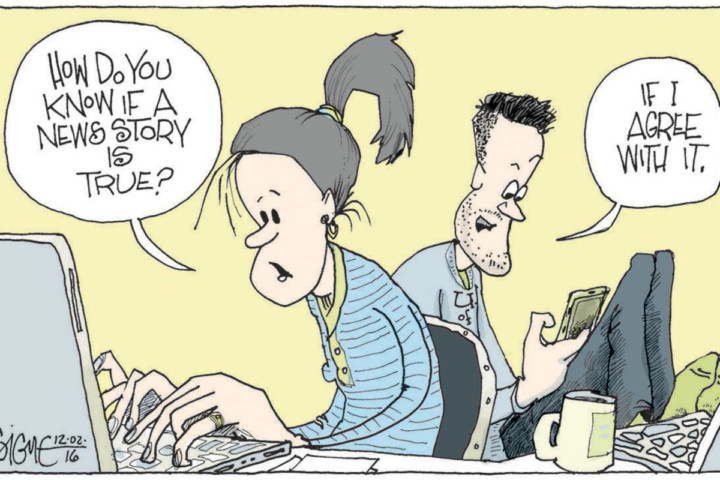 HOW DO HOAXES GO VIRAL?
HOMOPHILIA BIAS
We tend to read and listen to opinions that are like our own, so we believe that "everyone" thinks the way we do.
HOW DO HOAXES GO VIRAL?
TRUSTING THE SOURCE
We tend to give more credibility to information coming from a trusted source
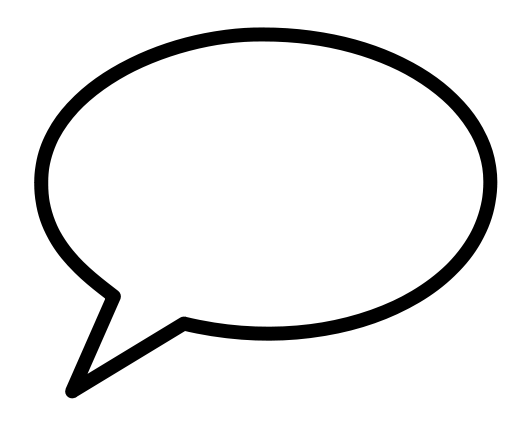 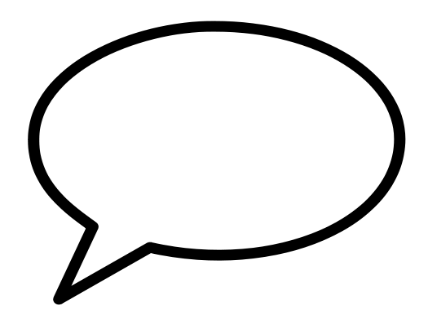 This influencer 
said that...
My friend, who is a doctor, told me
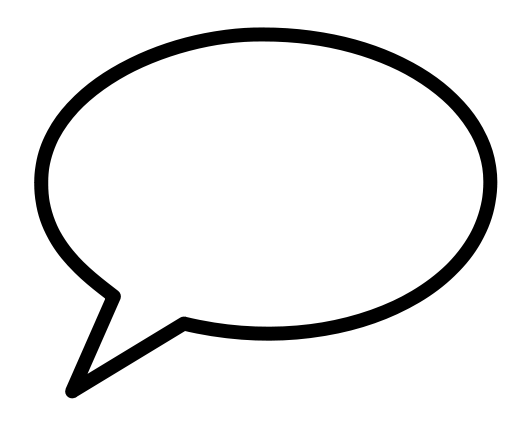 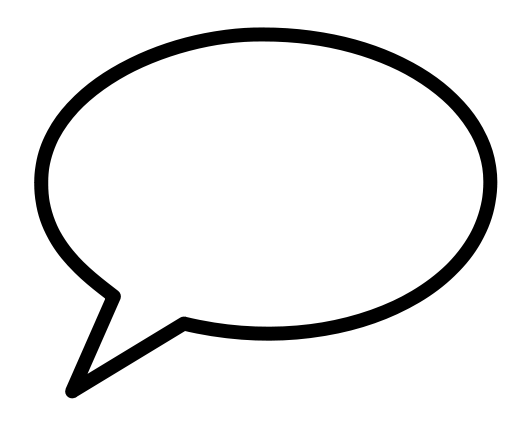 I’ve tried it and it worked for me
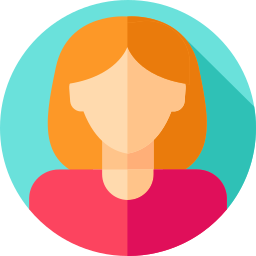 Donald Trump said it...